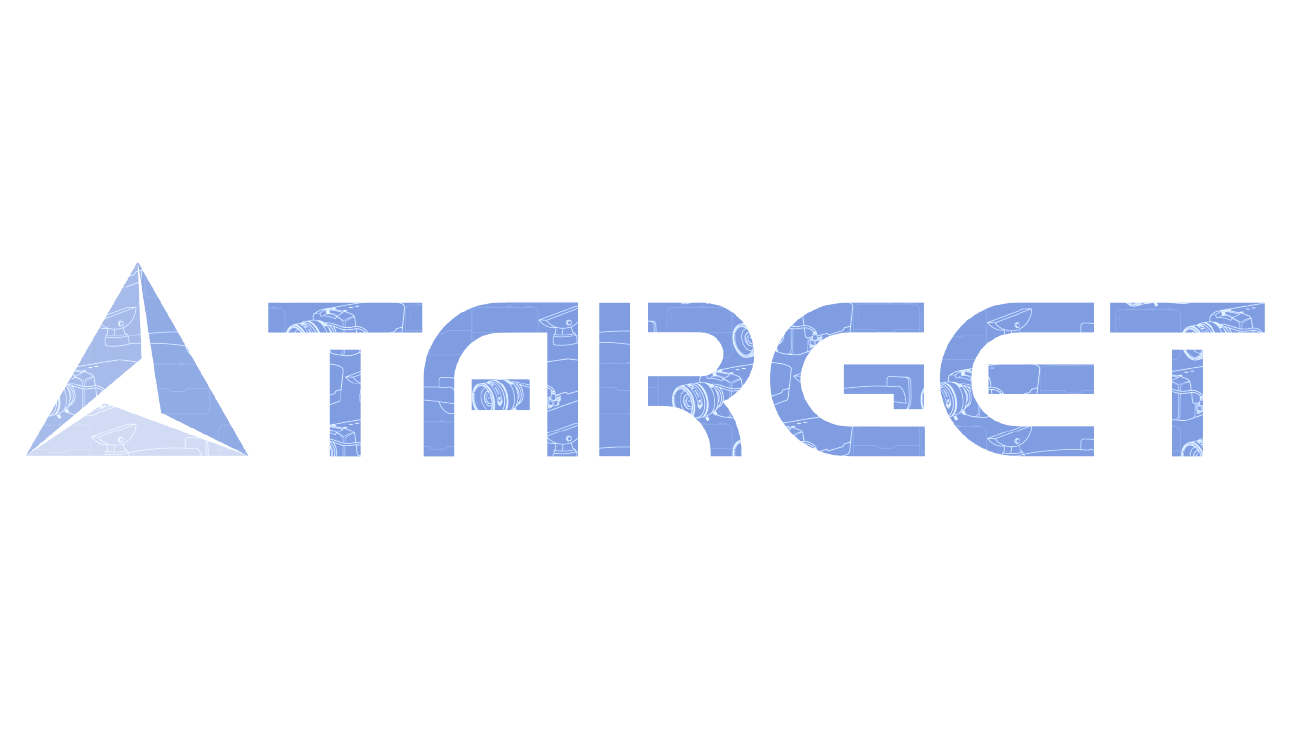 Преимущества IP-видеокамер TARGET. Сравнение профессиональных моделей всепогодного исполнения. Модели:
TSNB-2030 MV
TSNB-2070 WV
TSNB-2030 WV
TSNB-2030 V
Содержание
Содержание
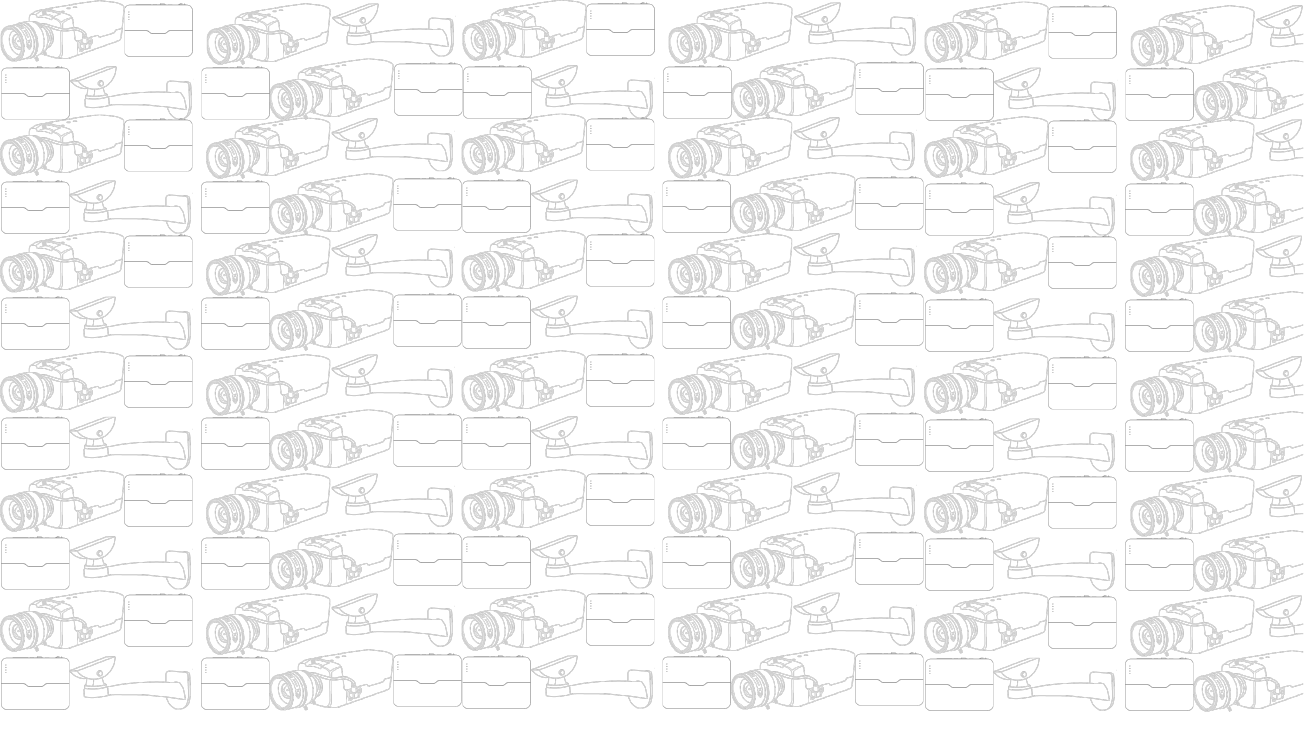 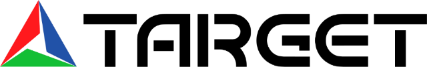 Внешний вид и габаритные размеры
Сравнение конструктивных и                      функциональных особенностей
2
Внешний вид и габаритные размеры
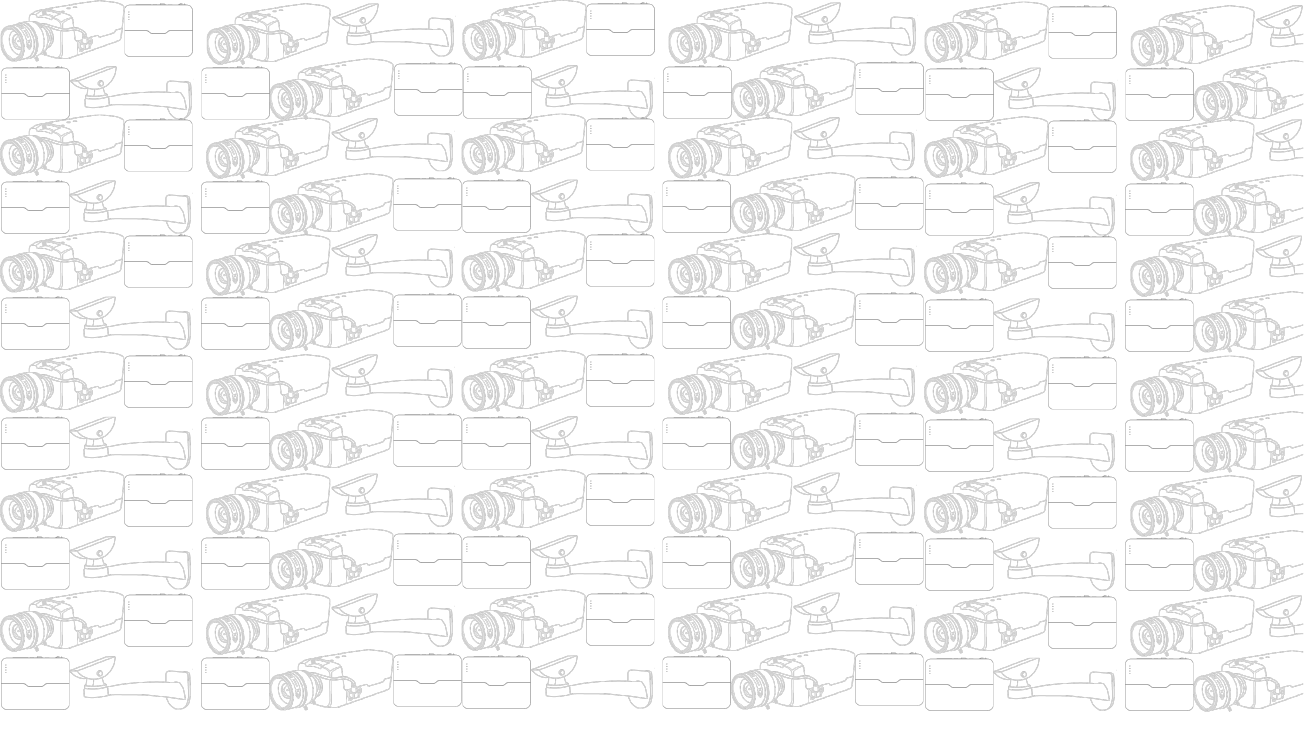 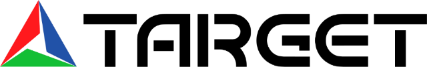 Габаритные размеры
Длина 282,6 мм
Высота 86 мм
Ширина 90 мм
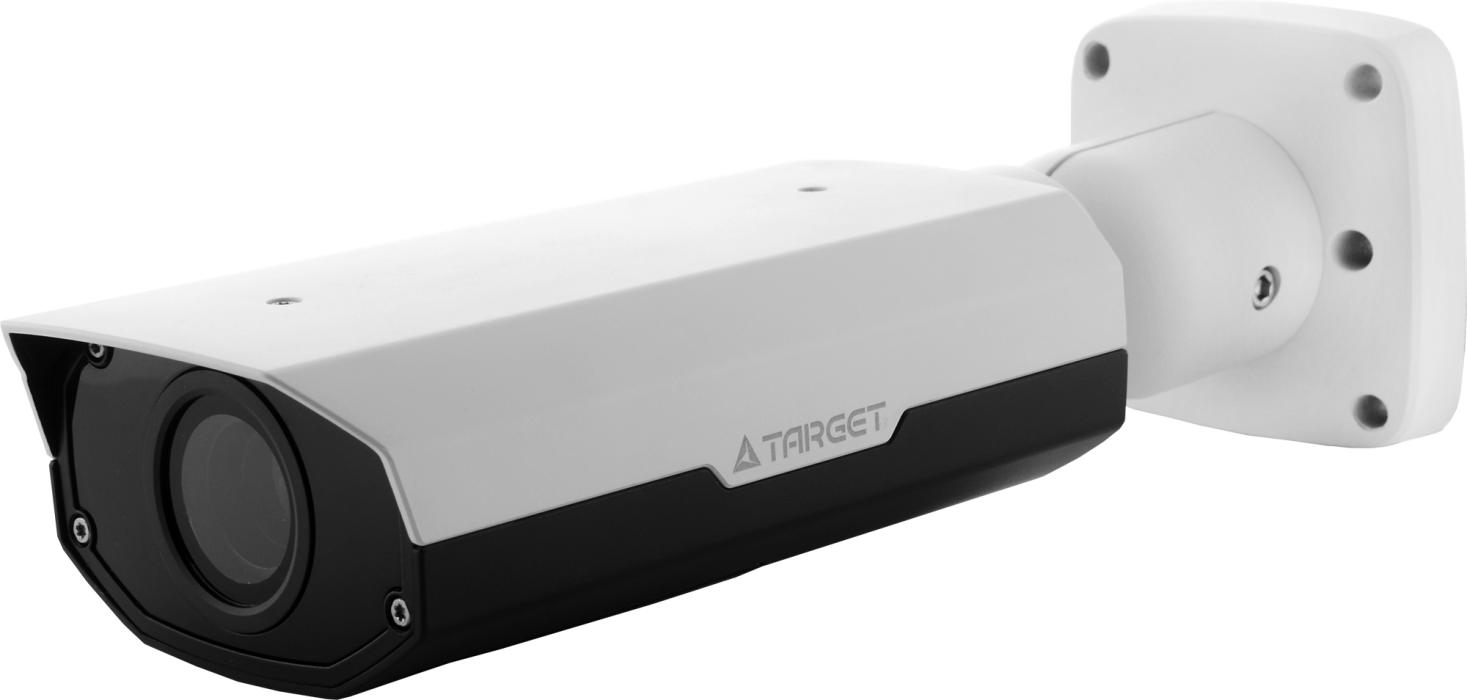 86 мм
282,6 мм
90 мм
3
Структура аппаратных компонентов
Внешний вид и габаритные размеры
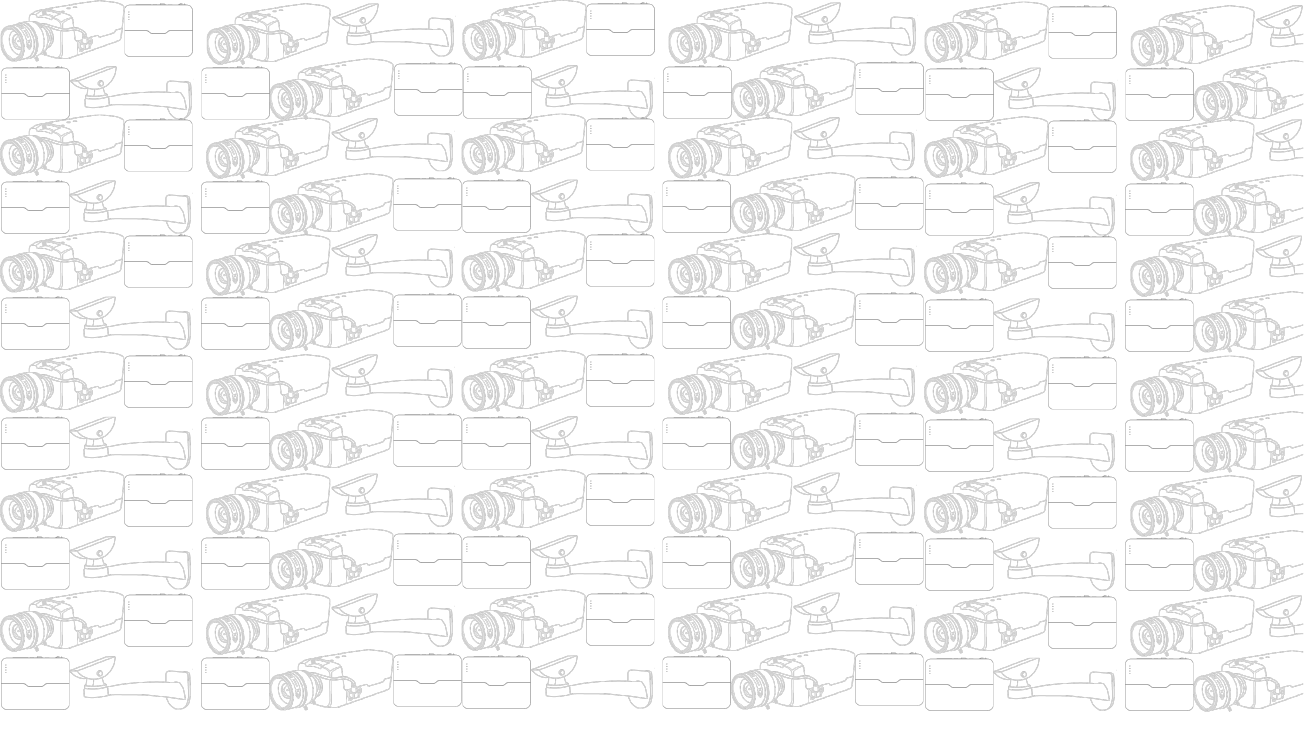 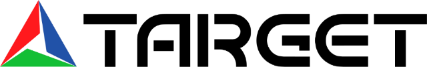 Внешний вид
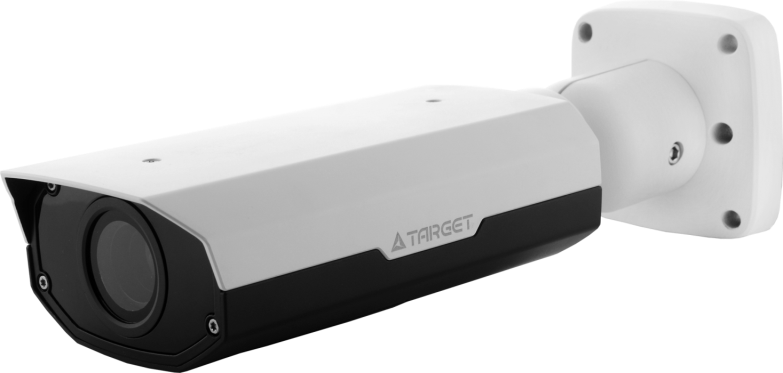 Модель TARGET
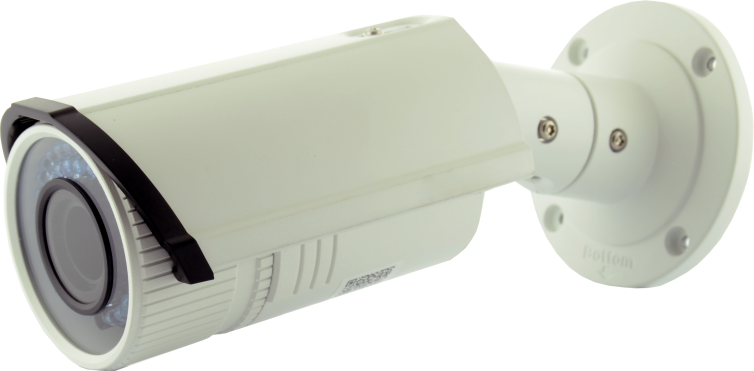 Модели других
 производителей
4
Структура аппаратных компонентов
Конструктивные и функциональные особенности
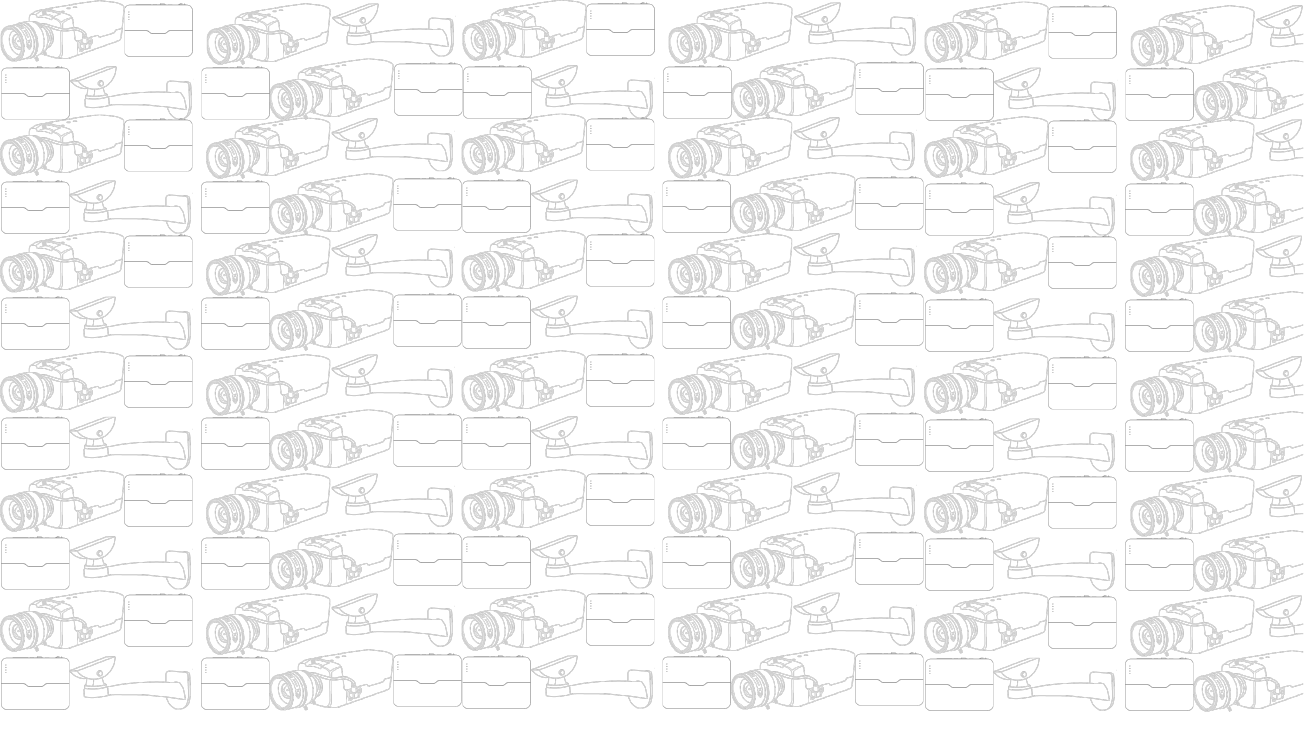 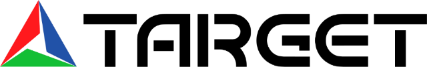 Переднее стекло. Специальное покрытие.
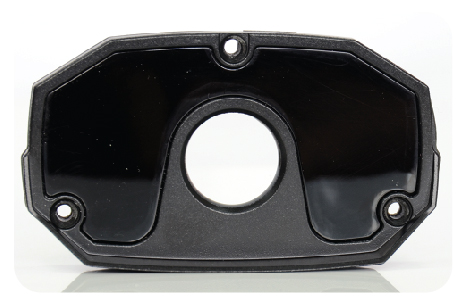 Модель TARGET
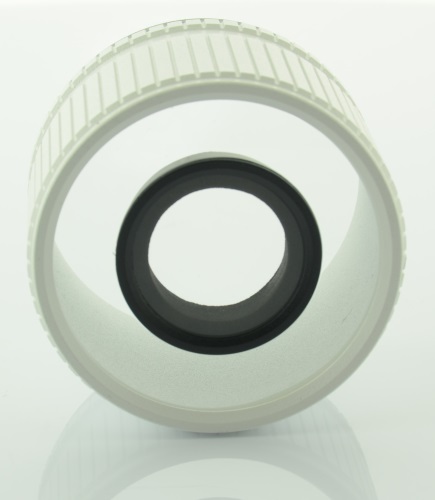 Модели  других производителей
5
Структура аппаратных компонентов
Конструктивные и функциональные особенности
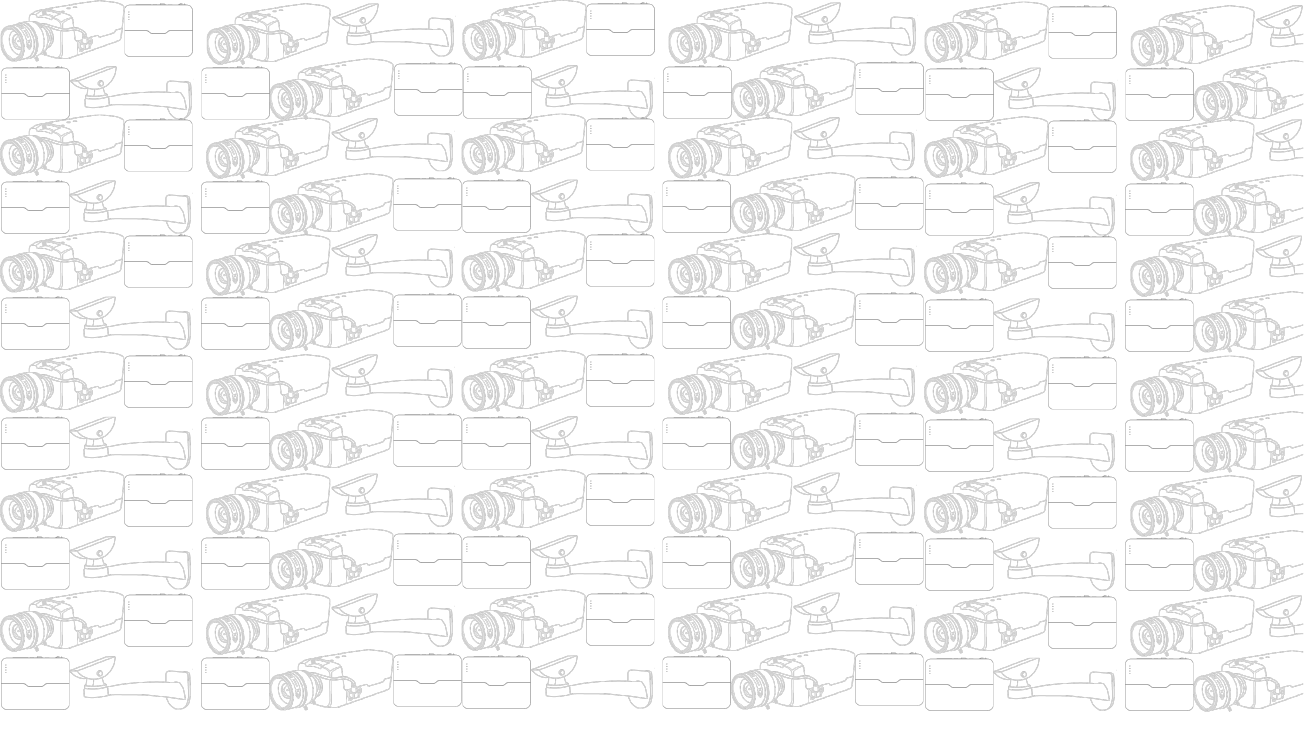 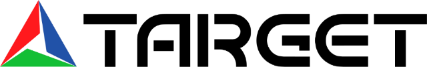 Переднее стекло. ИК-фильтр.
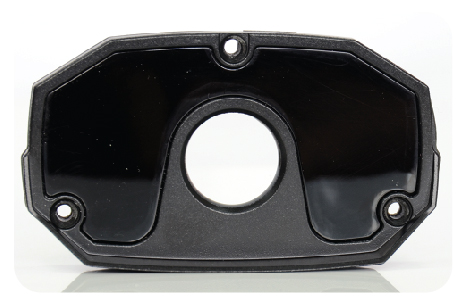 Модель TARGET
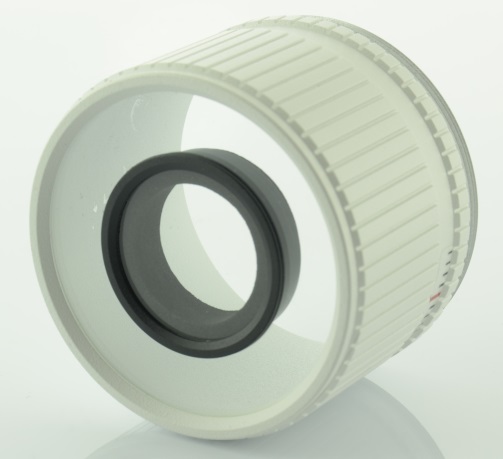 Модели других производителей
6
Структура аппаратных компонентов
Конструктивные и функциональные особенности
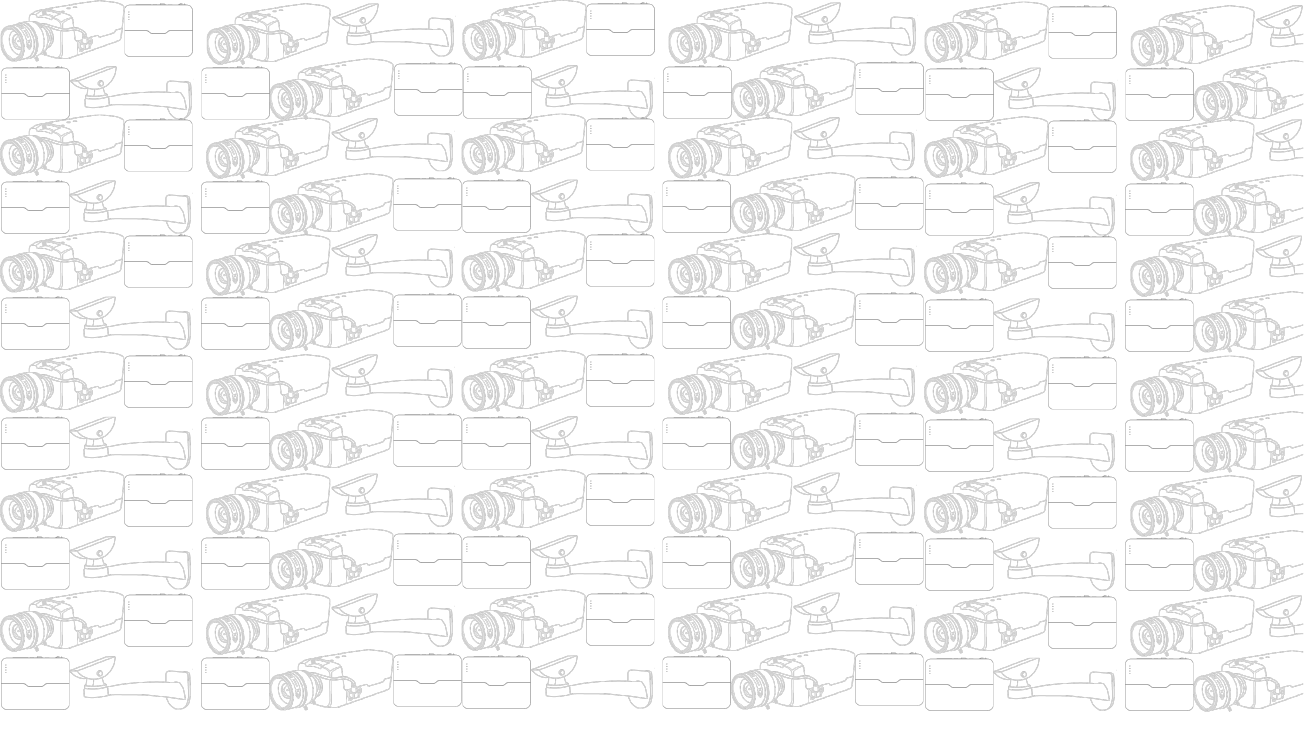 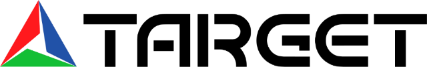 Переднее стекло. Система обогрева.
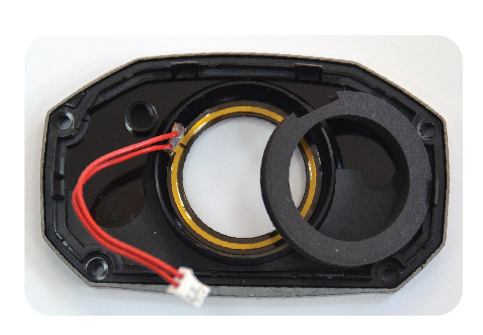 Модель TARGET
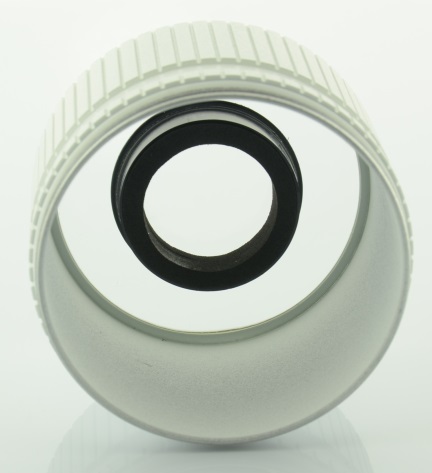 Модели других производителей
7
Структура аппаратных компонентов
Конструктивные и функциональные особенности
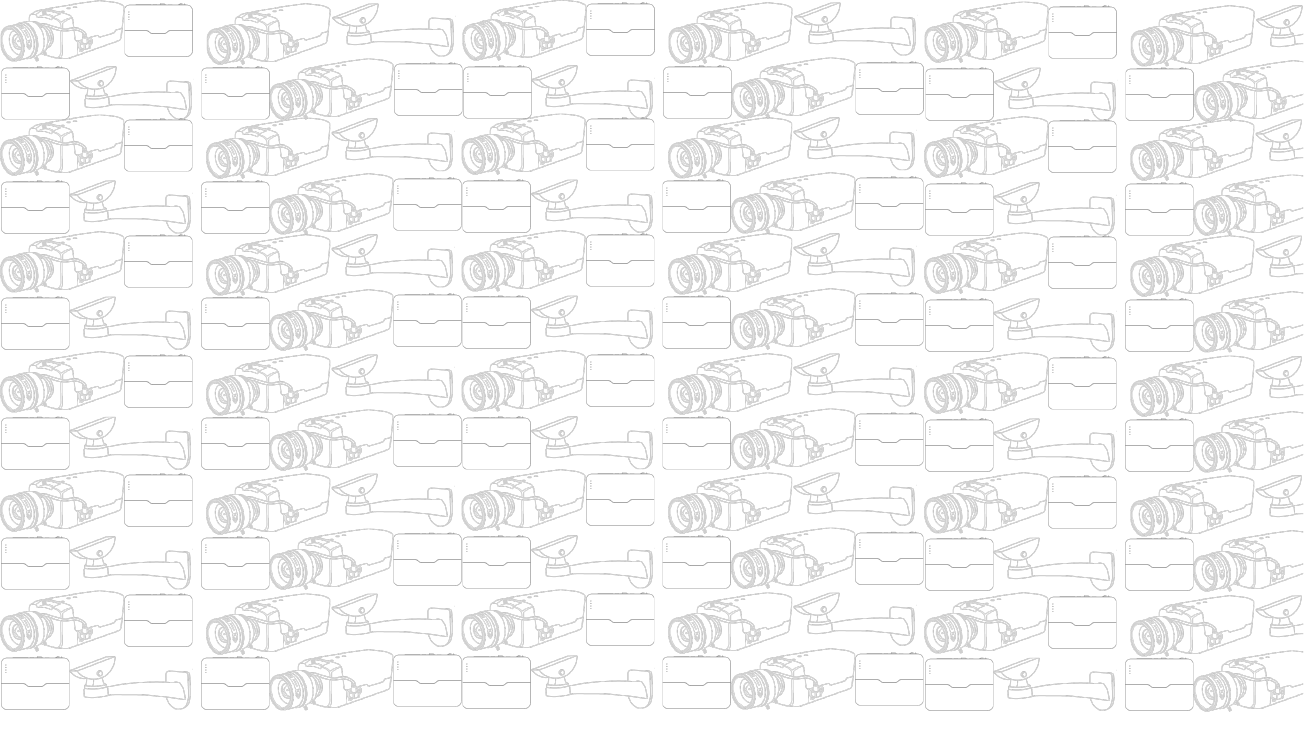 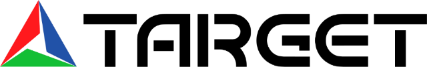 Корпус. Материал.
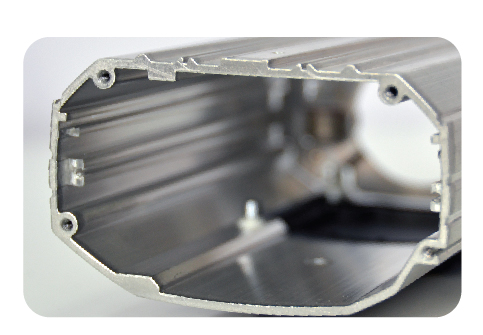 Модель TARGET
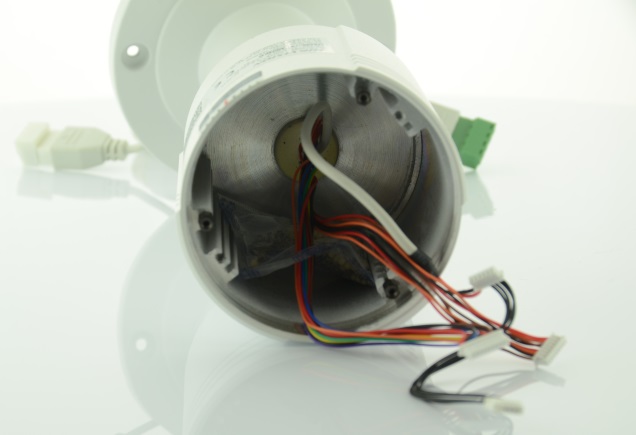 Модели других производителей
8
Структура аппаратных компонентов
Конструктивные и функциональные особенности
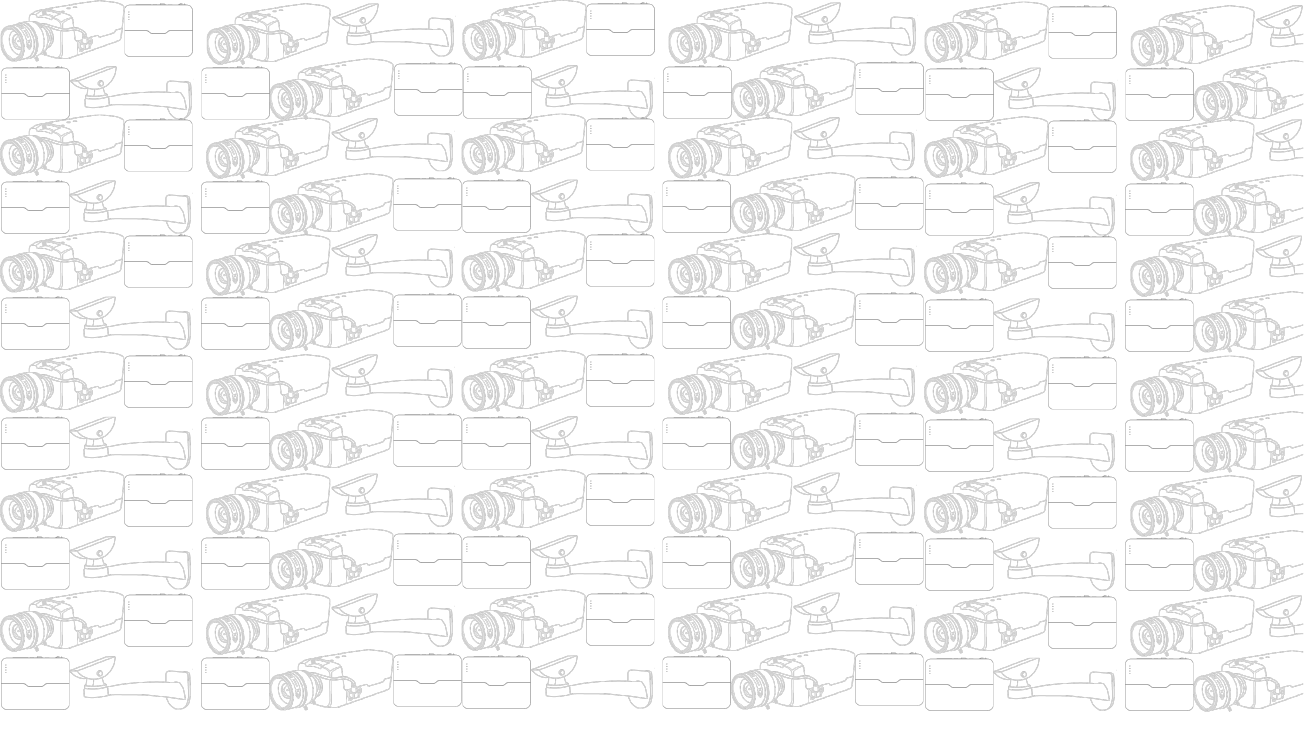 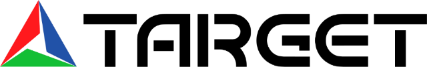 Корпус. Полимерные накладки.
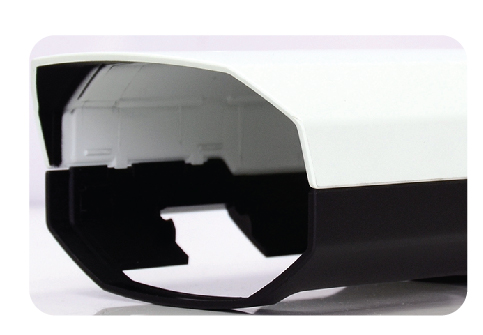 Модель TARGET
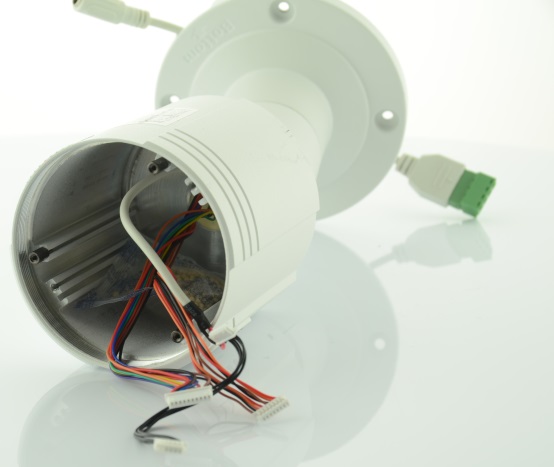 Модели других производителей
9
Структура аппаратных компонентов
Конструктивные и функциональные особенности
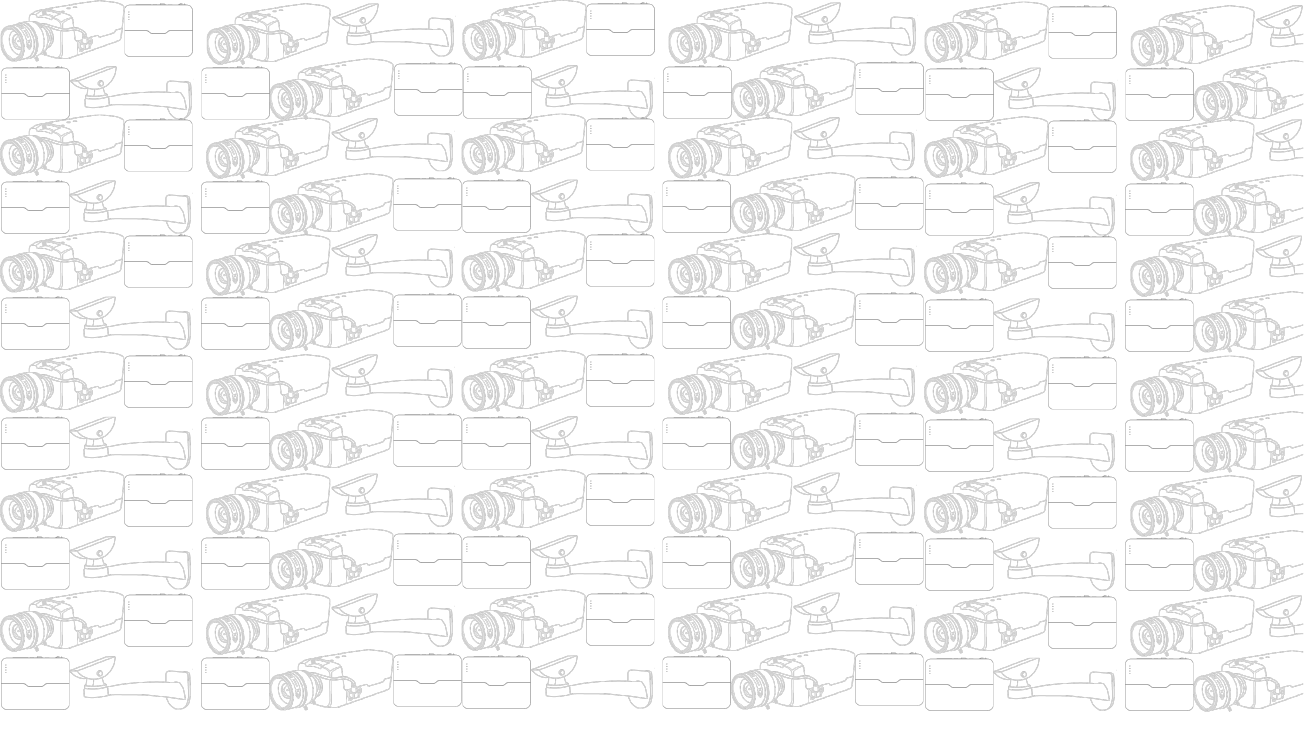 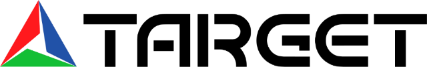 Корпус. Кронштейн.
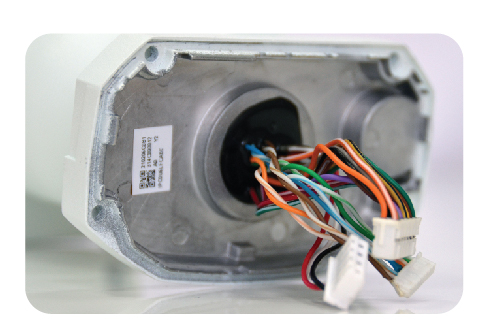 Модель TARGET
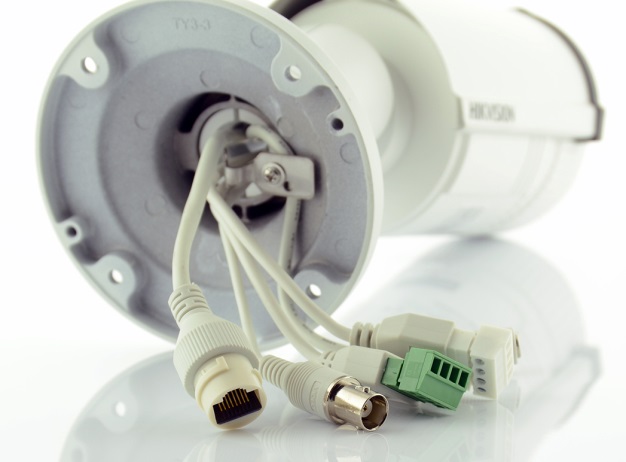 Модели других производителей
10
Структура аппаратных компонентов
Конструктивные и функциональные особенности
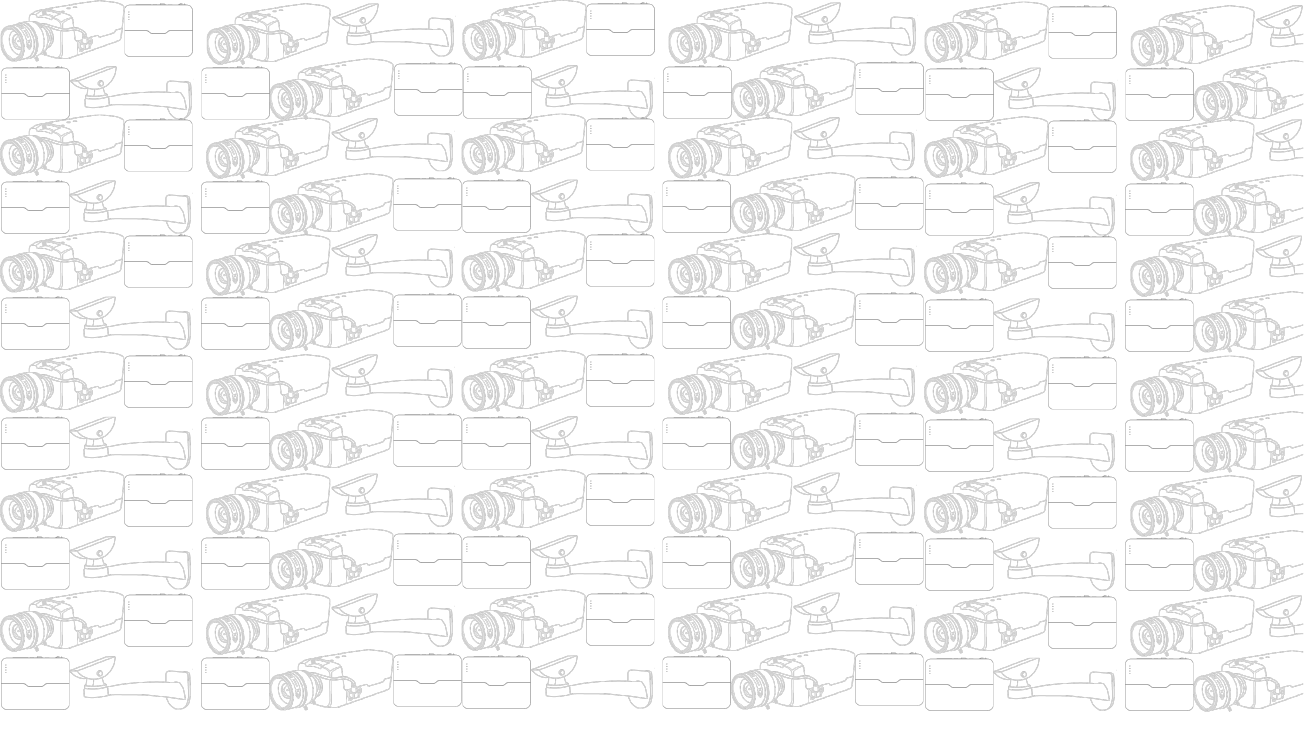 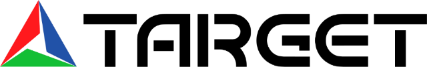 Конструкция. ИК-подсветка.
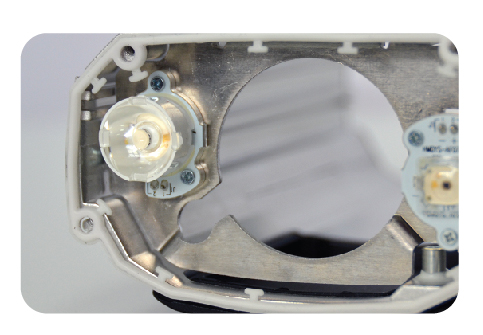 Модель TARGET
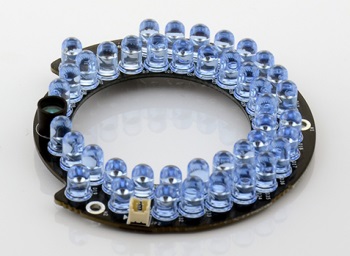 Модели других производителей
11
Структура аппаратных компонентов
Конструктивные и функциональные особенности
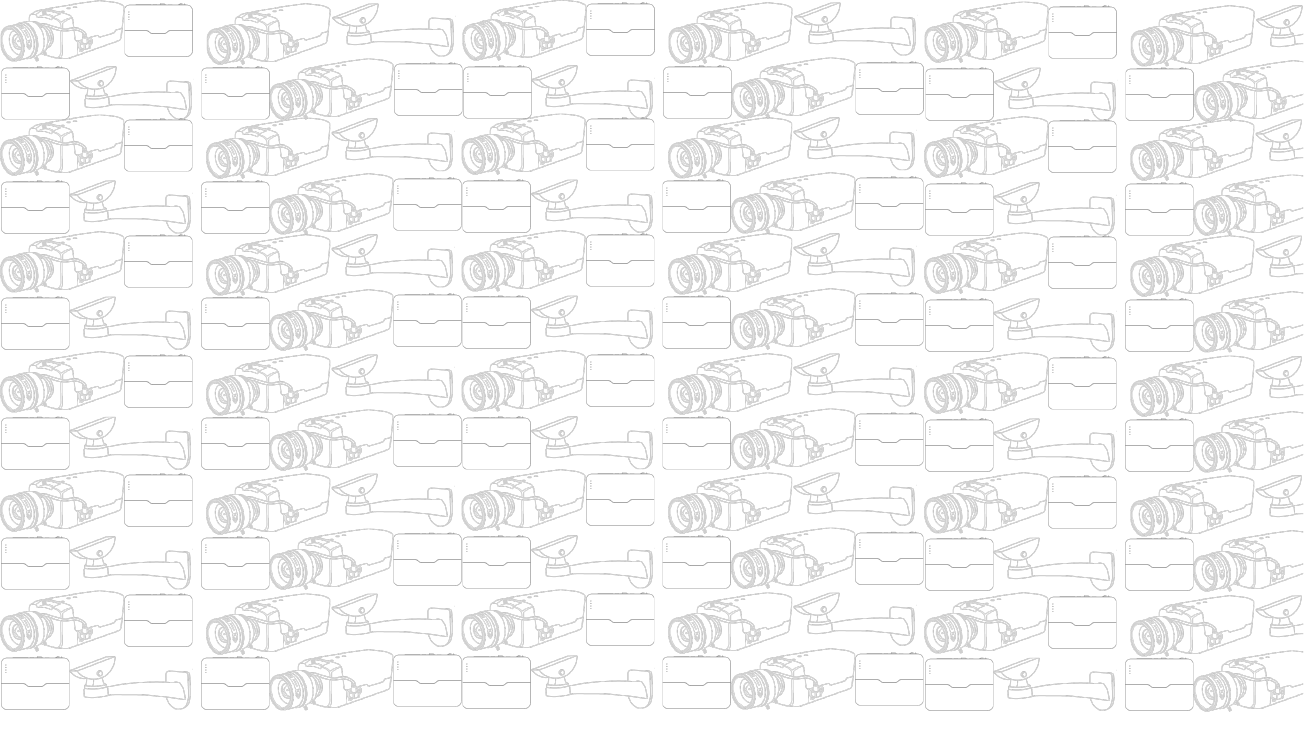 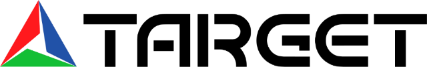 Конструкция. Настройка камеры.
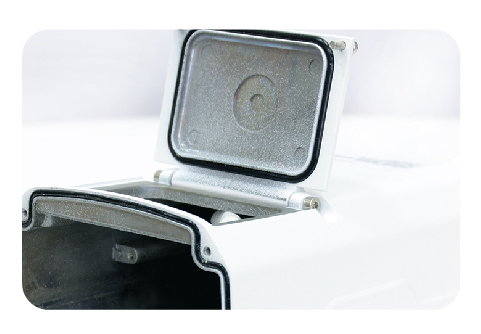 Модель TARGET
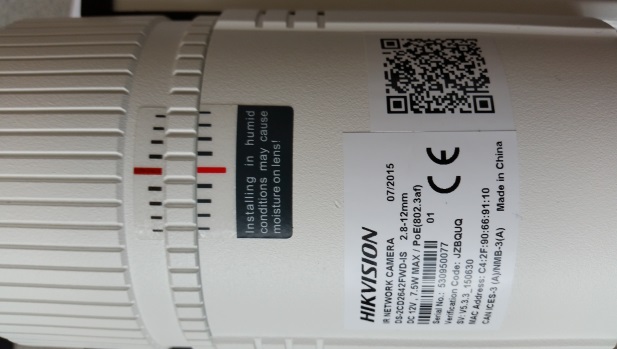 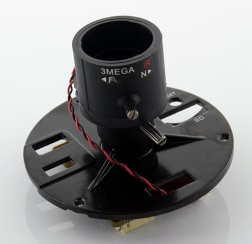 Модели других производителей
12
Структура аппаратных компонентов
Конструктивные и функциональные особенности
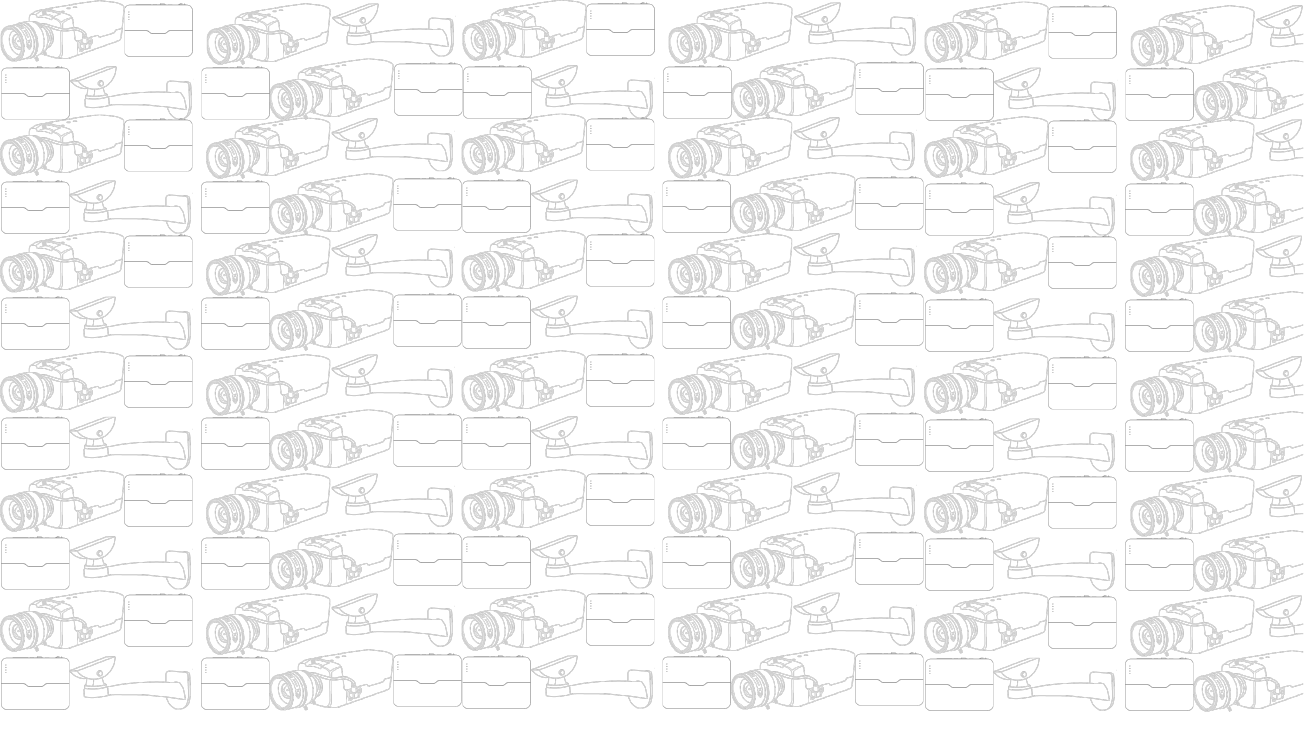 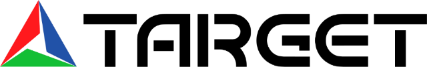 Конструкция. Объектив.
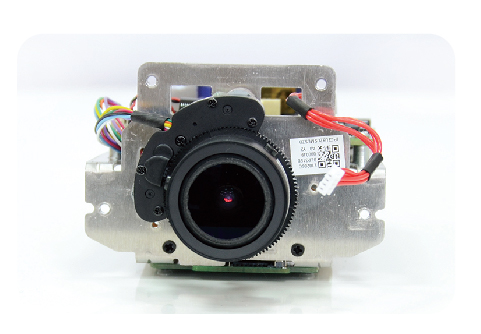 Модель TARGET
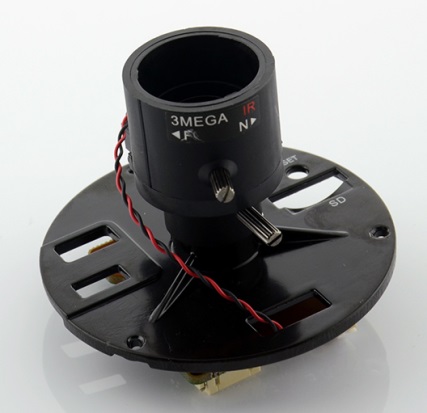 Модели других производителей
13
Структура аппаратных компонентов
Конструктивные и функциональные особенности
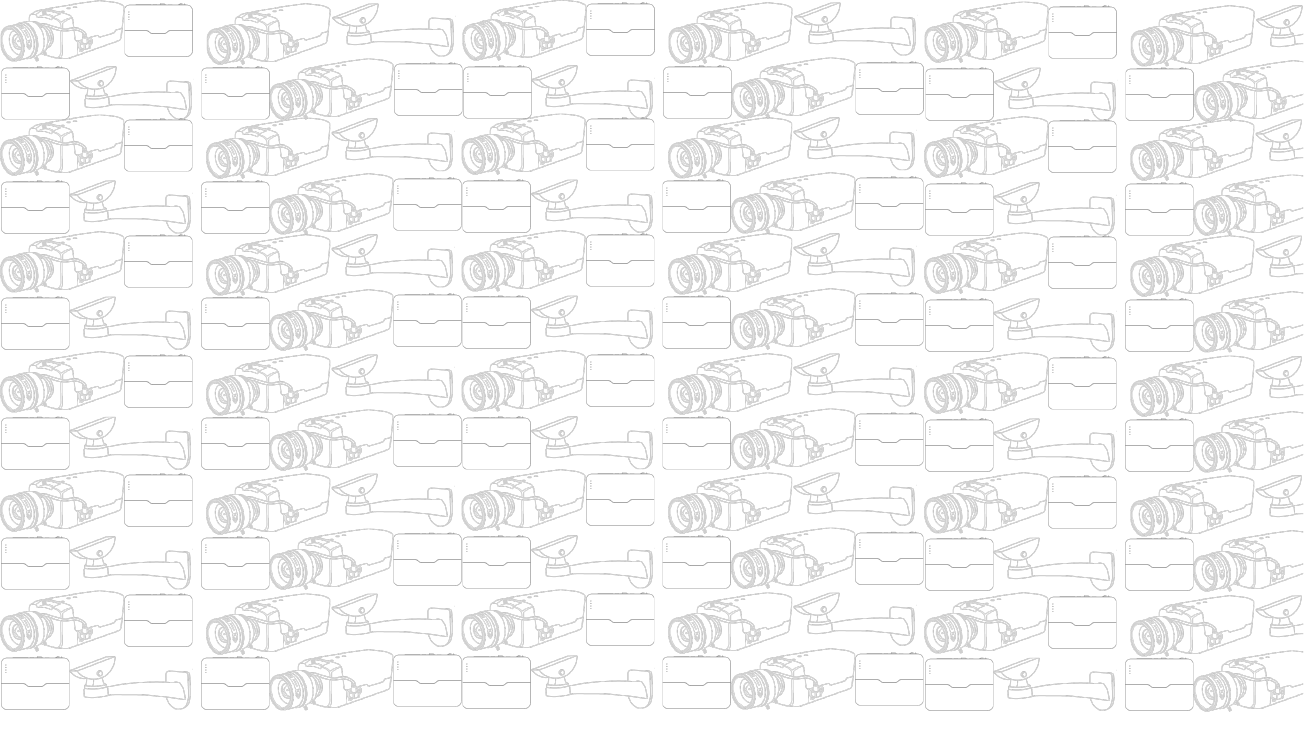 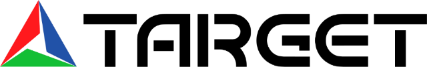 Конструкция. Объектив.
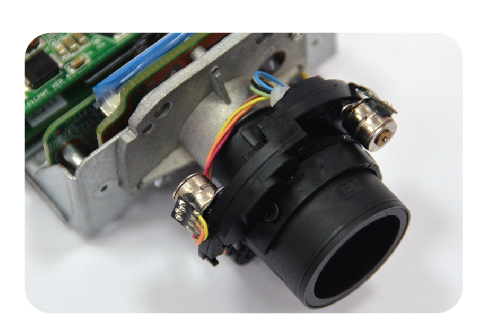 Модель TARGET
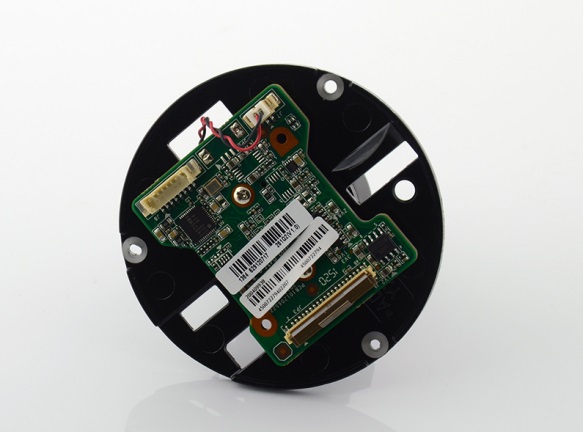 Модели других производителей
14
Структура аппаратных компонентов
Конструктивные и функциональные особенности
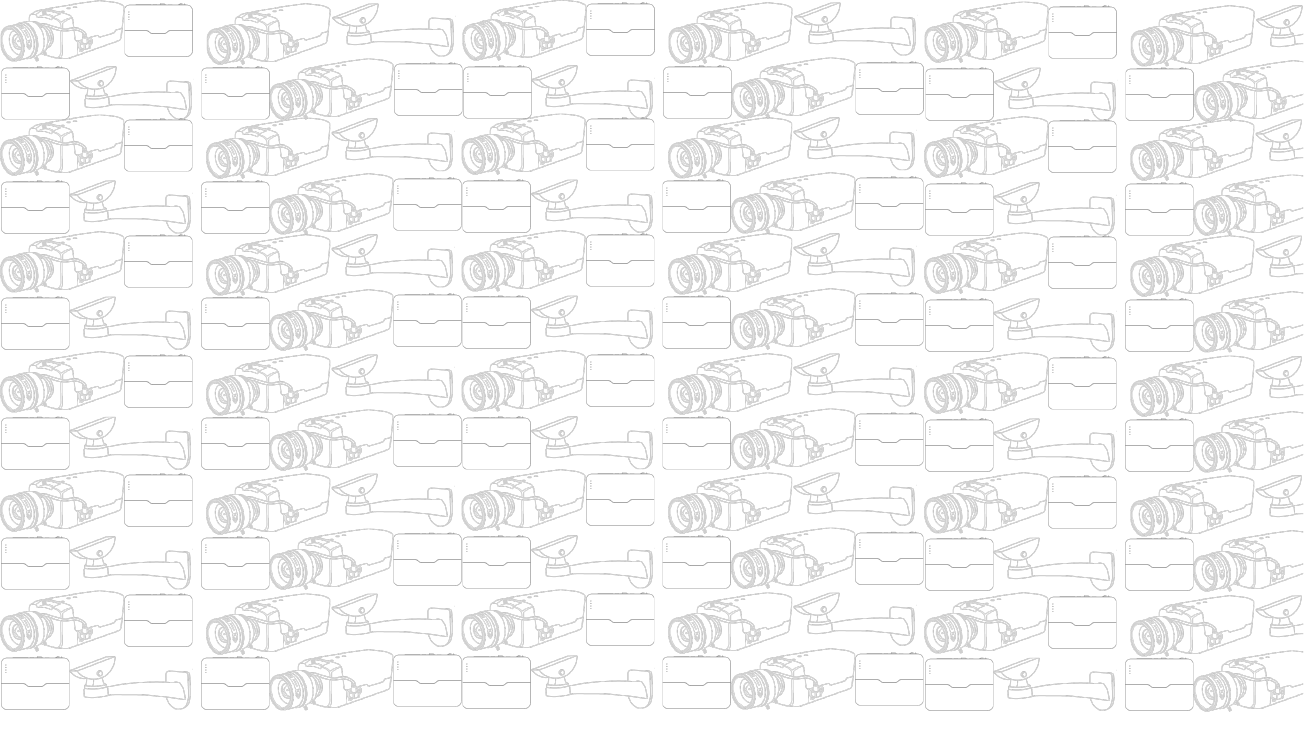 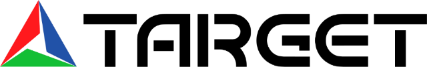 Конструкция. Электронные компоненты.
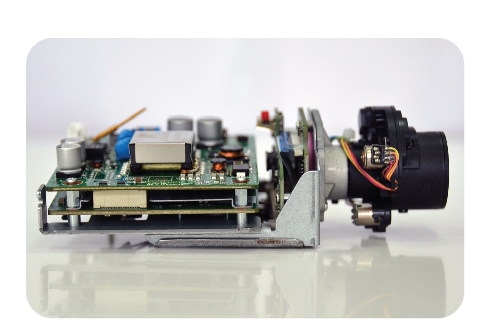 Модель TARGET
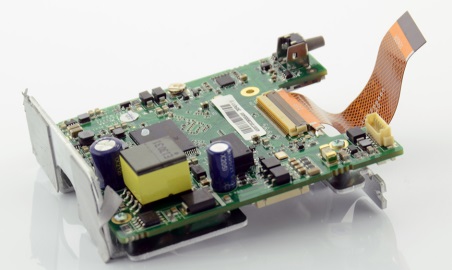 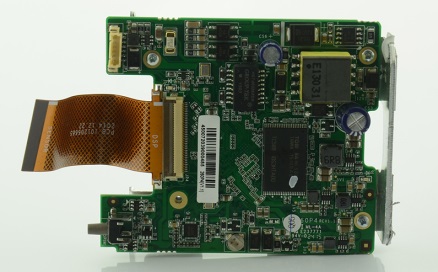 Модели других производителей
15
Структура аппаратных компонентов
Конструктивные и функциональные особенности
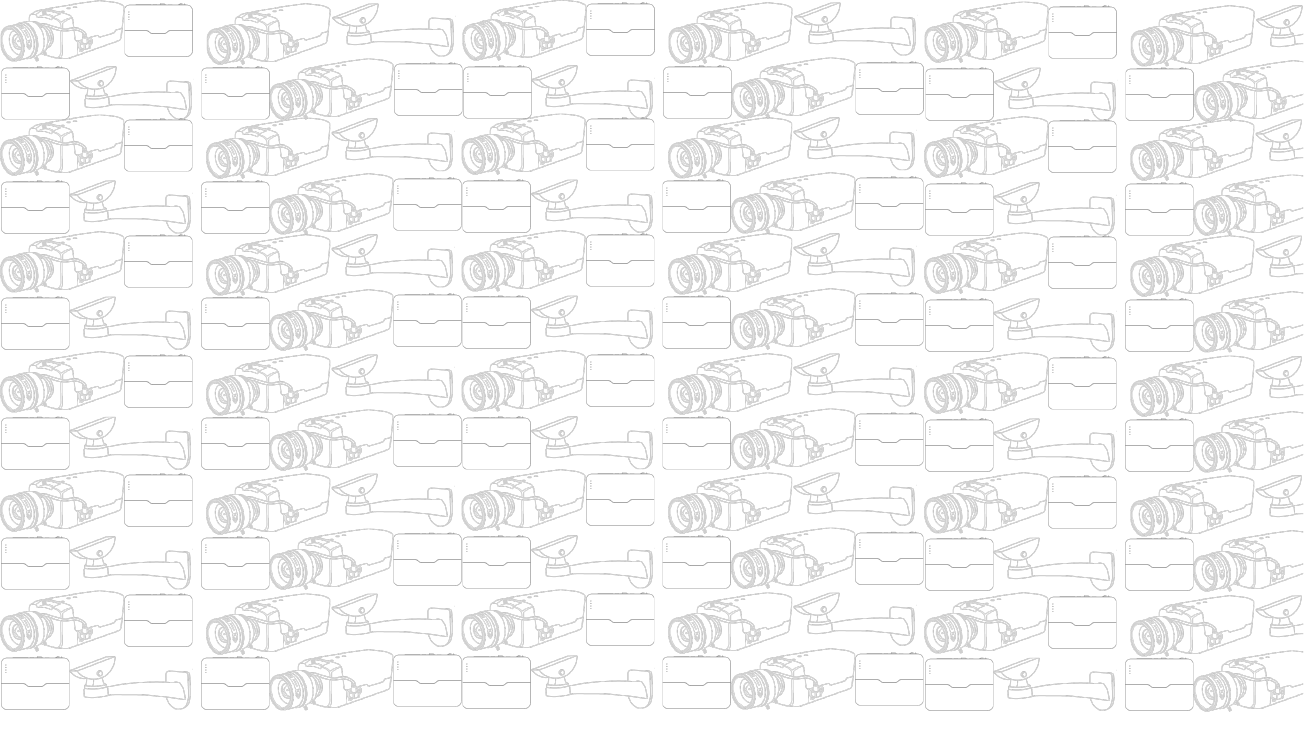 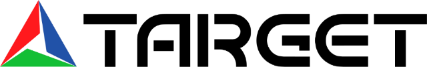 Конструкция. Тепловые режимы.
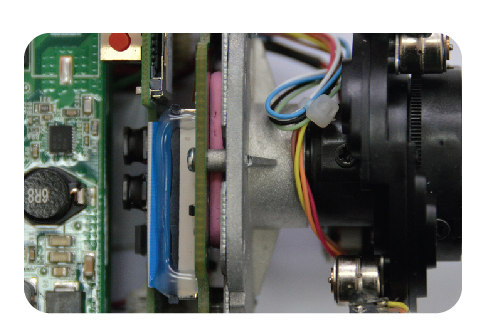 Модель TARGET
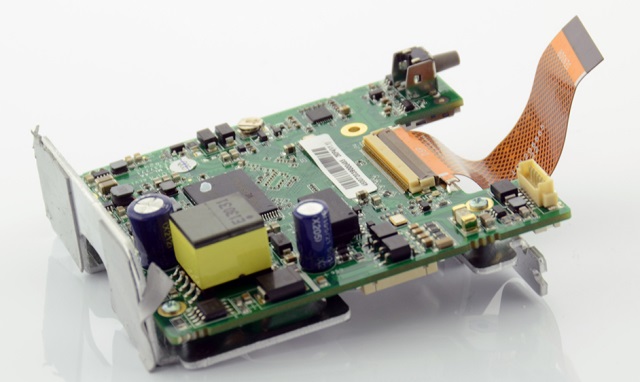 Модели других производителей
16
Структура аппаратных компонентов
Конструктивные и функциональные особенности
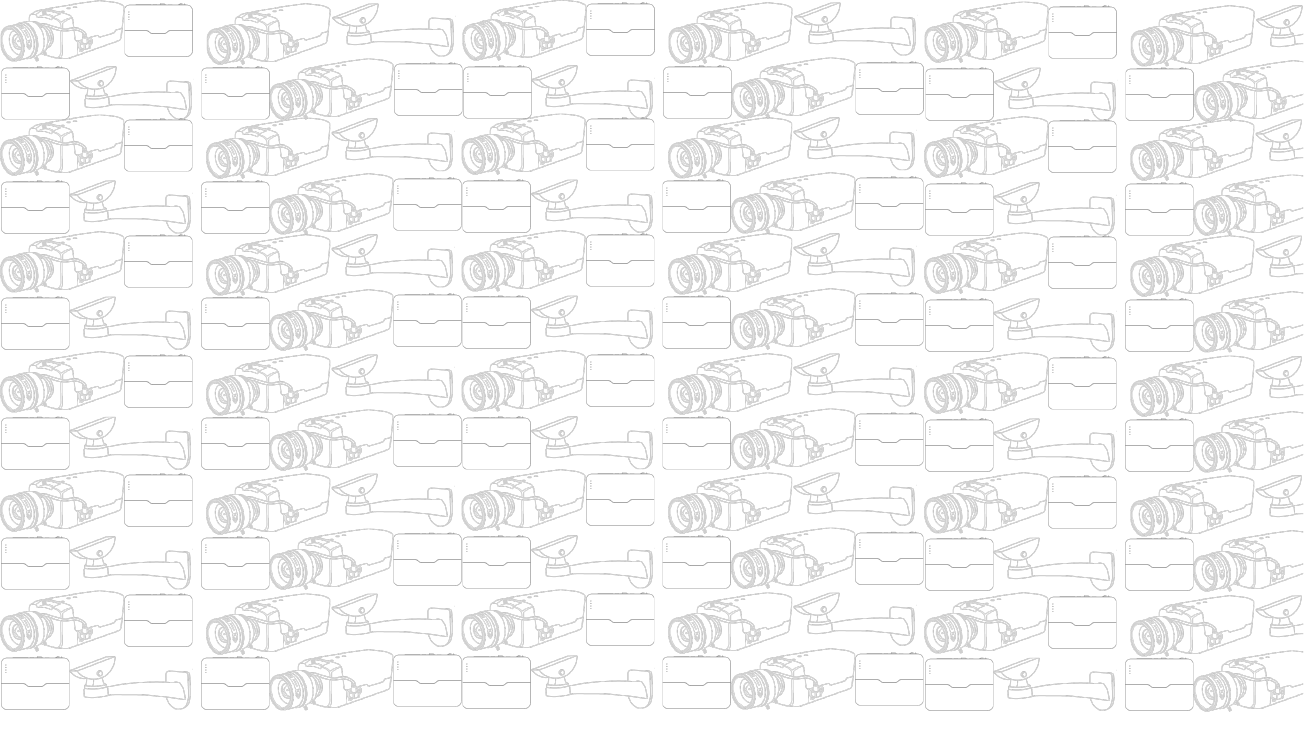 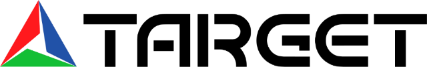 Конструкция. Интерфейсы.
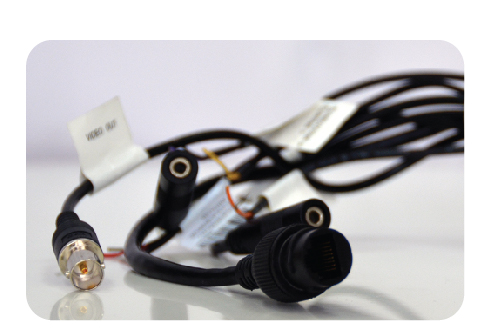 Модель TARGET
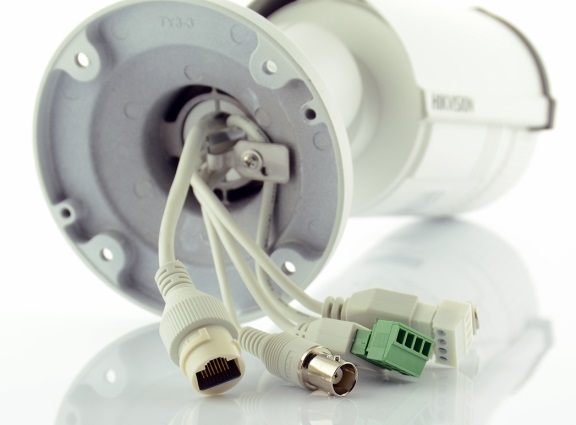 Модели других производителей
17
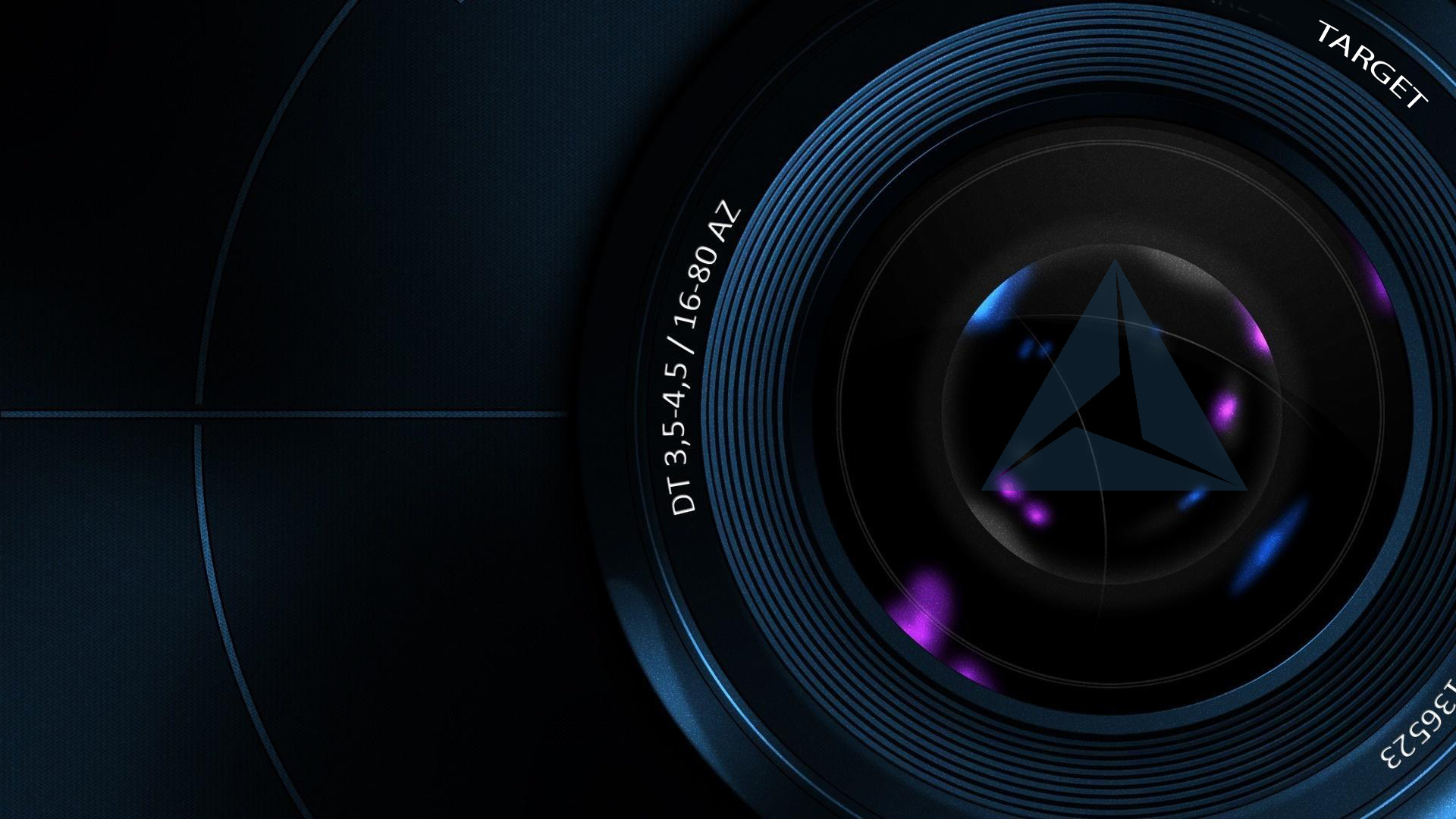 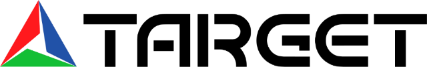 www.target-ip.ru